2018-19 Strategic Plan Framework
50% increase in # of first-time students who complete a transfer level English or math course within one academic year
100% of counselors have and are using HS transcript data
Co-reqs and non-credit options in place
More students coming directly from High Schools, CBOs, Adult Schools/GED programs
Career assessment tool used for all incoming students
Everyone understands Guided Pathways Framework
Preliminary selection and alignment of meta majors and introduce them to college Spring 2019
Begin work to align career exploration & work-based learning (WBL) opportunities to preliminary meta majors
80% of first-time matriculating students have comprehensive Student Education Plan (SEP)
Begin to review and revise existing career exploration across the curriculum
Implement AB 705 
Refine basic skills courses (BSSOT goals+)
Strengthen and expand partnerships with HS and CBOs to support successful transitions (esp. DI students) 
Create/adopt career exploration (assessment) tool – pre-counseling
Counselors actively partnering with academic departments
More students directed to more effective learning supports 
Increase # students successfully completing online courses by 10% (over 2016-17)
Increase # students completing certificate or degree by 25% (over 2016-17)
Interest Areas preliminarily designed
Increase # of WBL opportunities (over 2016-17)
Academic programs work in teams to review SLO’s, align pre-requisites, refine suggested GE courses (simplify choices)
# of comp SEPs up to 80% for First-Time, Full-Time students
Block scheduling fully implemented
Increase # of students who successfully complete online courses by 10%
Develop and implement proactive strategies to specifically impact Disproportionately Impacted groups , (e.g., case management, matching students with counselors, align counselors with academic depts., etc)
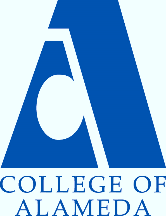 Improve assessment and placement
Deepen our understanding of and explore Meta Majors (Interest Areas)
Integrate Teaching, Learning and Services to create a seamless student experience
Annual Strategic Goals
Strategic Initiatives
= Guided Pathways Plan Goal
= BSI-SSSP-Equity Integrated Plan Goal
Progress Indicators (Metrics)